Streaming Usage Across Platforms
Scan or click to access more video consumption insights
Over 80% of streaming occurs on the TV, which highlights the platform’s dominance to reach people through premium video
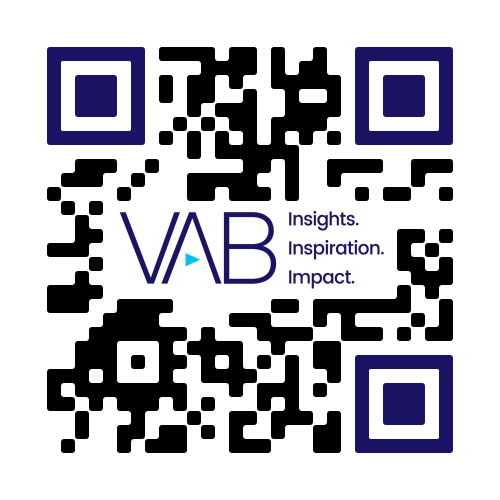 Streaming Usage Across Platforms
82% of streaming happens on the TV screen*
Source: Effectv, Multiscreen TV Advertising Report, 1H 2024. Comcast analysis of Effectv Streaming campaigns (1H ‘24). *Effectv Streaming is Effectv’s advertising solution enabling advertisers to deliver their message to their target audiences within streaming TV and premium video content, wherever, whenever, and however they’re watching. Effectv Streaming also includes viewing from Xfinity on Demand.
Click here to see more insights from Effectv
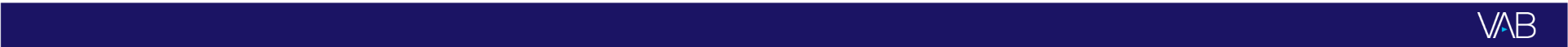 theVAB.com/insights